Studio tours
By: Cici Moya
What is art??
Work produced by such skill and imagination.
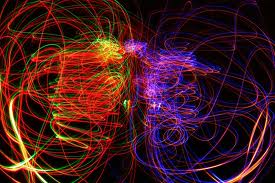 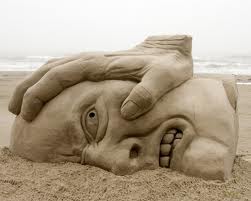 Light art<3
Sand art(:
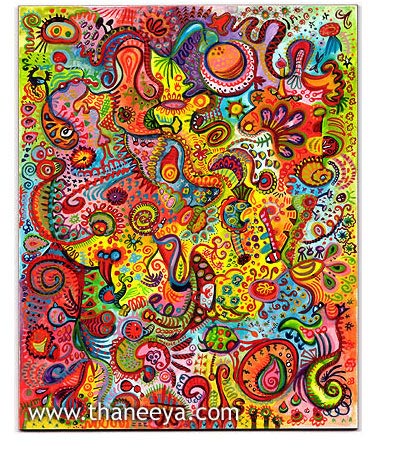 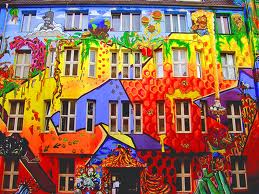 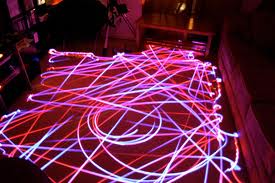 Colorful art
Anderson ranch(:
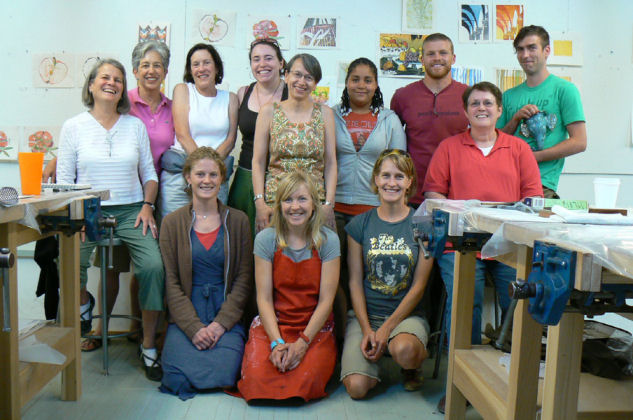 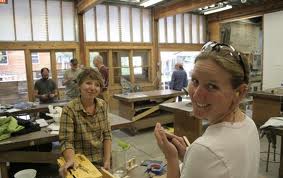 Once in a life time:)
Unique<3
Amazing!
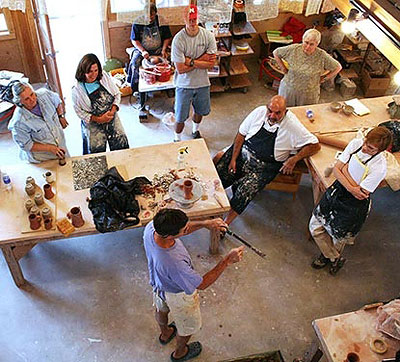 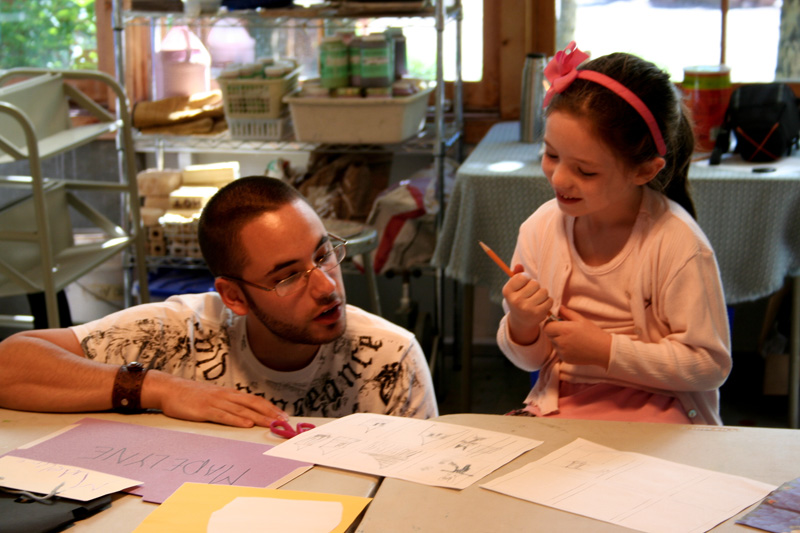 Wyly community art center
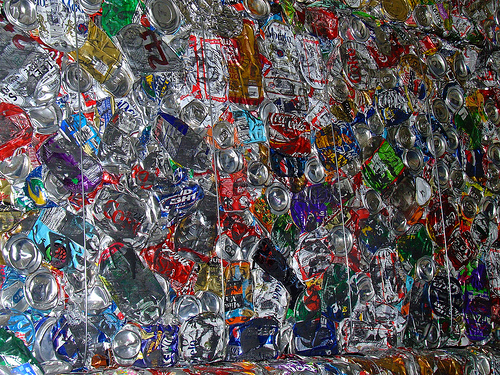 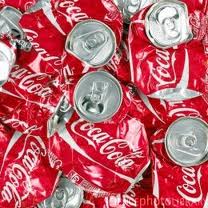 Nicole
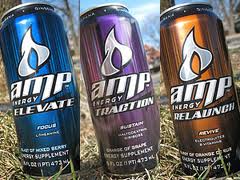 Aspen art museum
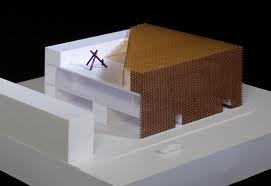 New art museum:)
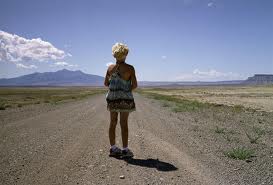 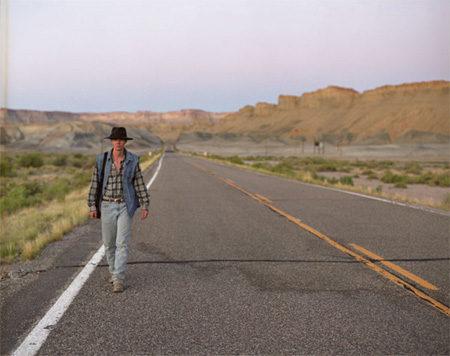 Slater Bradley!
Huma Bhabha*
Kathy Honey
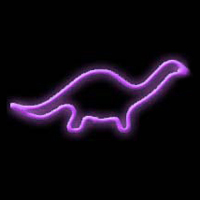 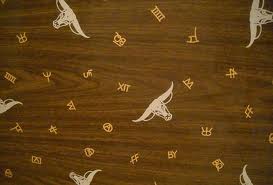 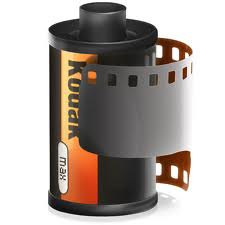 What makes a artist
What makes artist? I believe everyone is a artist. Having a passion about something makes it art. Some forms of artwork would be cooking, building houses, making cars and when it comes to Yampah students a lot of our worksheets see a little artwork.
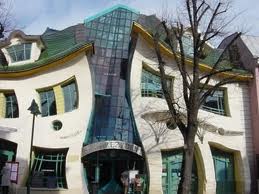 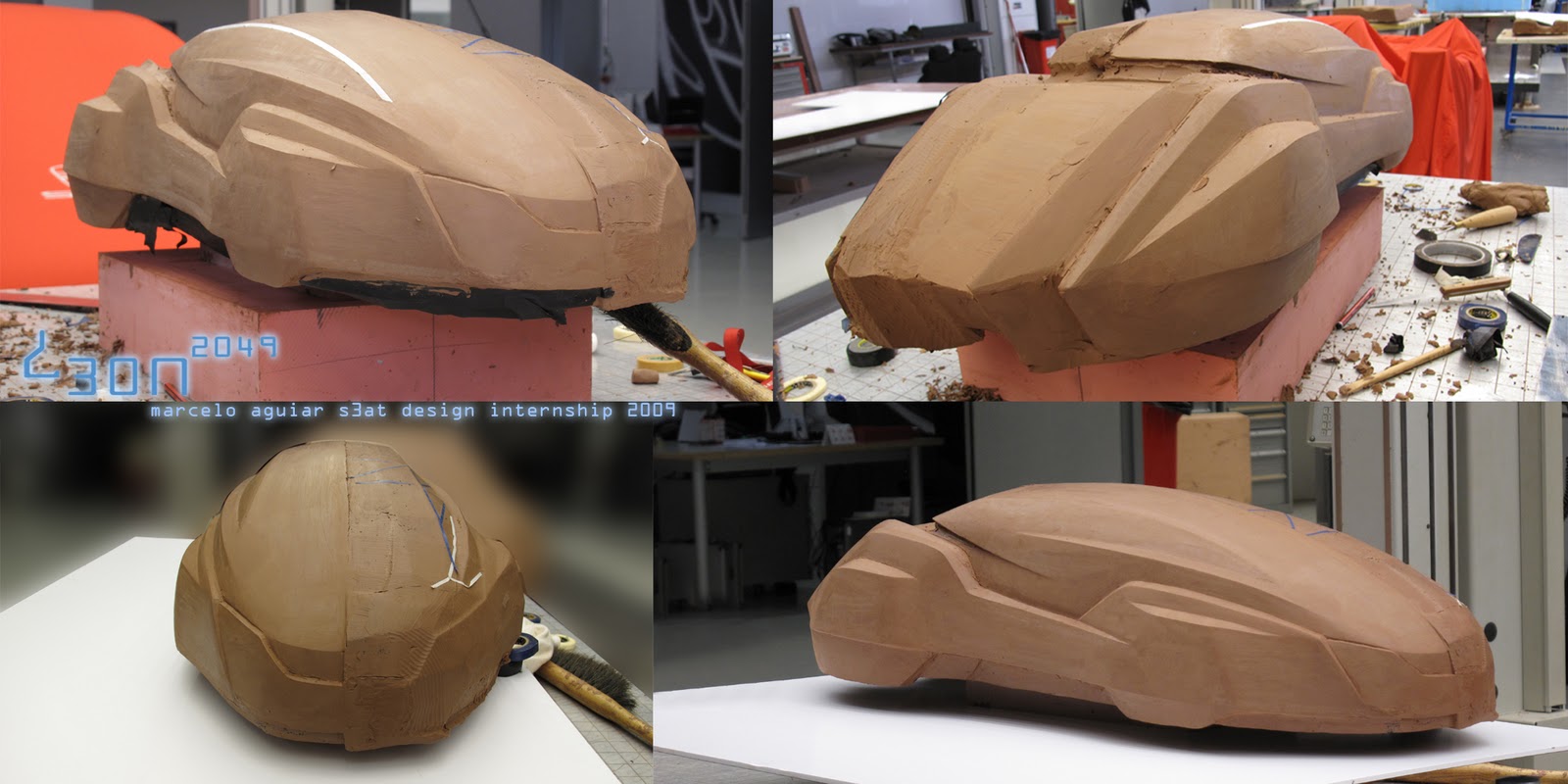 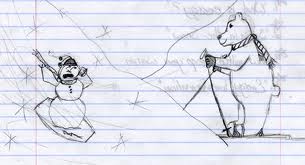 Education requirements
A must needed requirement to become a artist is to have passion! Some people stumble on the gift of creativity but some others learn.
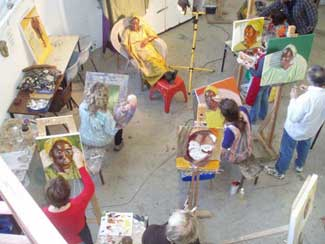 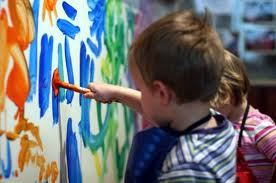 What I see as art (:
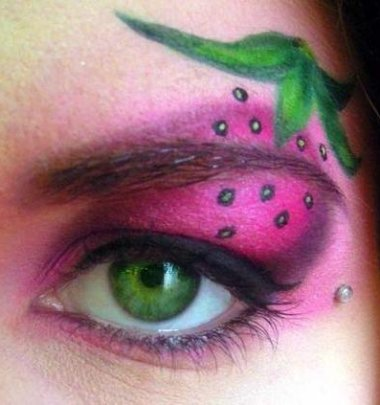 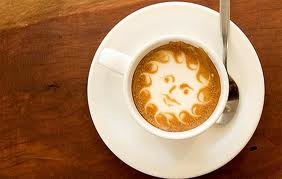 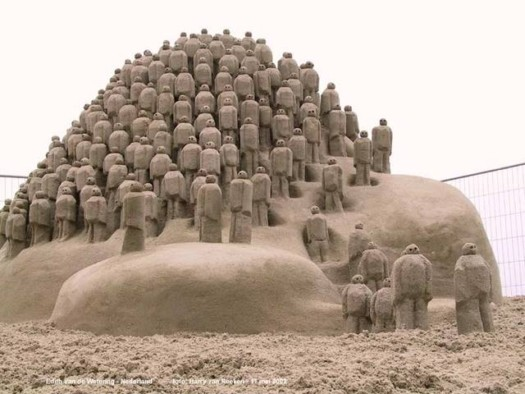 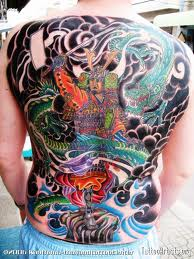 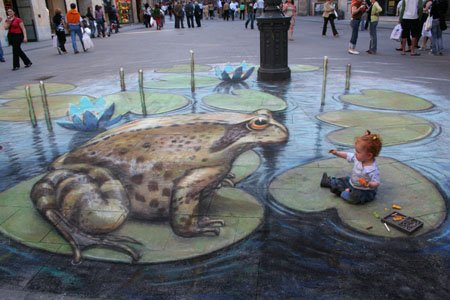 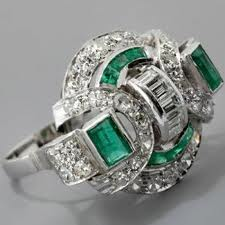 My reflection <3
This last week I went to a few places I have never been. I learned you don’t have to be a paid artist I do something you love doing. I think my favorite place we visited was the glass lady’s house. All the work she has done is beautiful!! I believe if I was to become a artist I would want to get in to glass art. The lady seemed to love what she did and her attitude was inspiring.